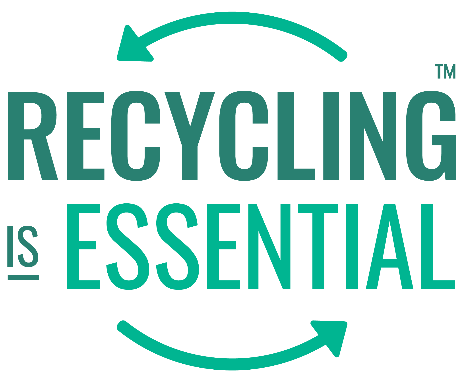 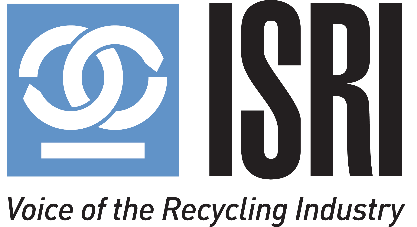 Sustainability
Benefits for Your Company and the Industry
August 25, 2021
3:00 pm – 4:00 pm
Institute of Scrap Recycling Industries (ISRI)
August 25, 2021 | ISRI.ORG
ISRI Presentation
1
Sustainability: How Did We Get Here?
Sustainability used to be synonymous with The Environment.  However, in 2021, sustainability embraces people, planet and governance – and how we manage our businesses.    
A relatively new acronym for sustainability that has gained common acceptance is ESG:  
Environment
Social
Governance
What is ESG?
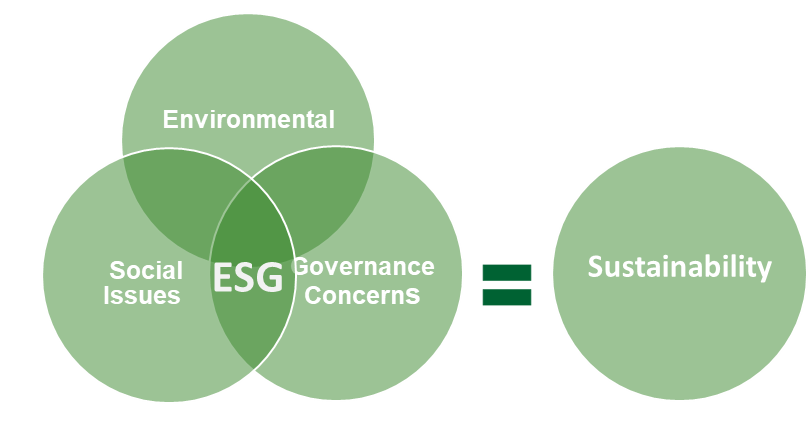 The pandemic made it clear that financial performance is influenced by non-financial risk factors.
Source: Waste Management
August  16, 2021 | ISRI.ORG
ISRI Presentation
2
The Three Components of ESG are Complementary and Represent a Company’s Responsibility to Broader Society
Environmental
Social
Governance
Assesses a company’s relative social impact and associated risk from societal actions, including from its direct and indirect employees, customers and the communities in which it operates.
Assesses the timing and quality of decision making, governance structure and the distribution of rights and responsibilities across different stakeholder groups, in service of positive societal impact and risk mitigation.
Assesses the risk of a company and its suppliers / partners from climate events and its impact on the physical environment.

Mitigation, transition and adaptation across:
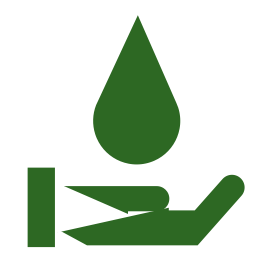 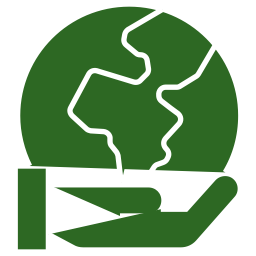 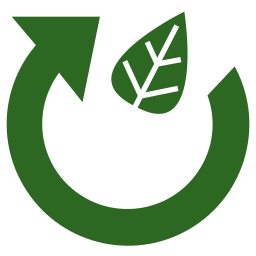 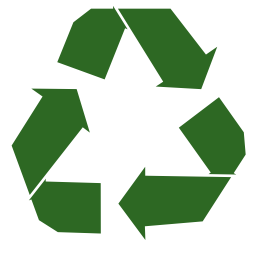 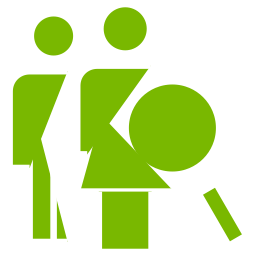 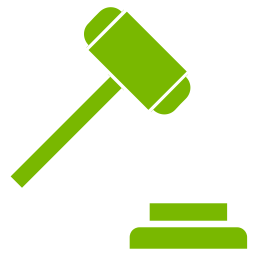 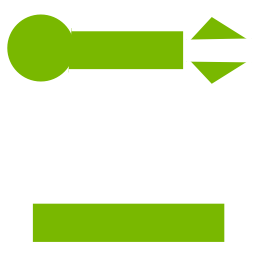 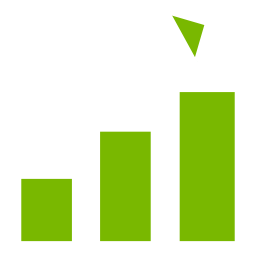 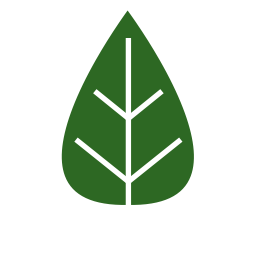 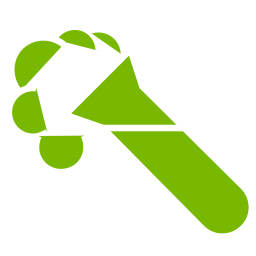 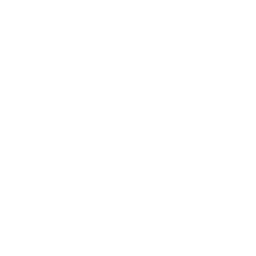 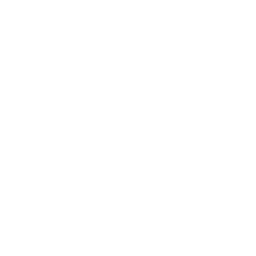 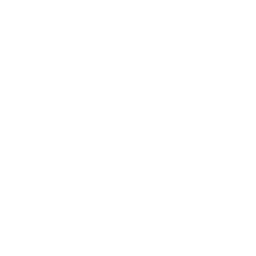 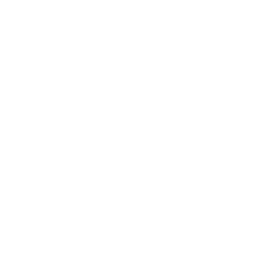 Fair capital allocations
Business Ethics
Labor practices
Employee investment
Organizational culture, diversity & inclusion
Air Pollution (non GHG)
Climate Change & GHGs
Water
Source: Waste Management
Community impact
Product & service attributes
Governance structure & engagement
External position & advocacy
Material use & Waste
Biodiversity & ecosystems
August 25, 2021 | ISRI.ORG
ISRI Presentation
3
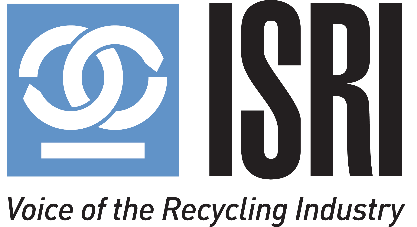 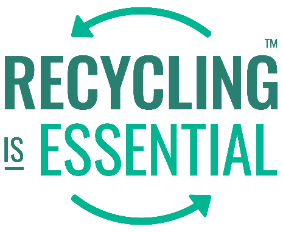 Drivers
Regulations and Policies
Investors
Customers
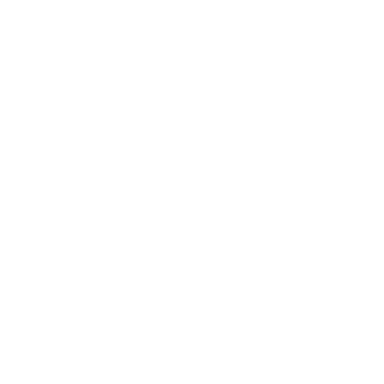 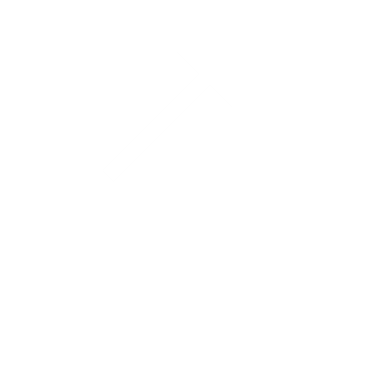 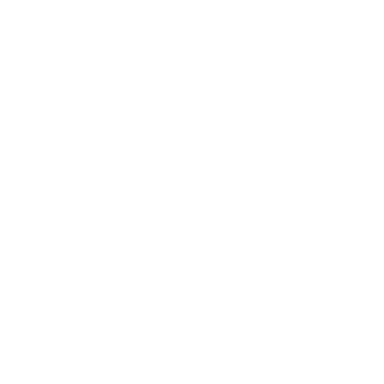 Increasing ESG Focus
Investor engagement on ESG issues  rapidly increasing
Investors are analyzing and evaluating business strategies for sustainability opportunities and risks 
Focus on emissions, recycling, safety, inclusion, equity, and diversity

Transparency/Data
Investors are analyzing data related to governance, environmental performance, greenhouse gas emissions, internal and external social programs
Investors are expecting more information to be publicly available.
Regulations
President Biden’s EO on climate change
Regulatory requirements for climate change disclosure as part of SEC filings are an expected
Policies 
Proposed federal and state bills addressing climate change are increasing 
States are passing/implementing plans to reduce emissions by as much as 45% by 2030 from a 1990 base, and 85% by 2050. 
Expectations for “Net Zero emissions by 2050” are increasing.
Customer Requests
Customers want help meeting their customers’ and constituents’ demands. 
Consumer Pressure. 
Pressure created by customer demand for ESG performance is driving public policy and regulations
A global data company survey (Workiva), 67% of respondents feel ESGs will continue to become more important due to climate change. 
Policy makers recognize the need to  respond to customer pressure and are passing legislation accordingly.
Source: Waste Management
Public Policy & Private Sector
Across the board stakeholders are aligning around sustainable outcomes and driving change, often ahead of government policies.
August 25, 2021 | ISRI.ORG
ISRI Presentation
5
Why is Sustainability Important?
Source: MUFG
August 26, 2021 | ISRI.ORG
ISRI Presentation
6
Environmental Justice
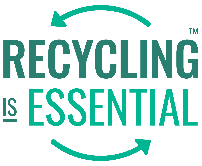 Challenges can be …
Sept 2020: Governor Murphy Signs Historic Environmental Justice Legislation
Governor Phil Murphy today… signed legislation which requires the New Jersey DEP to evaluate the environmental and public health impacts of certain facilities on overburdened communities when reviewing certain permit applications.
May 2021: EPA's enviro justice concerns spur a permit reevaluation in Chicago
The city of Chicago paused plans to permit the relocation of a scrap metal recycling yard to an environmental justice community after Environmental Protection Agency head Michael Regan said the move raised "significant civil rights concerns.“
July 2021: Memphis pipeline canceled after environmental justice feud
Pipeline opponents; environmental groups; and Memphis, Tenn., activists celebrated over the holiday weekend after the developers of the Byhalia Connection crude oil pipeline abruptly dropped the project. 


January 2020: Seattle awards grants for environmental justice projects through Environmental Justice Fund
The Environmental Justice Fund is a grant opportunity for community-led projects that improve environmental conditions, respond to impacts of climate change and get us closer to achieving environmental justice. 

June 2021: EPA Creates $50 Million Fund For Environmental Justice Initiatives
The Environmental Protection Agency announced a new $50 million fund to identify and address low-income neighborhoods and communities of color who have been disproportionately affected by climate change, pollution, and the covid-19 pandemic.
Environmental justice is gaining traction and must play a key role of a sustainability strategy
Opportunities to invest in underserved communities
SOURCE:NJ Governor's office, Reuters, E&E news, EPA.gov, Seattle.gov
August 25, 2021 | ISRI.ORG
ISRI Presentation
1 | 2
Our Speakers
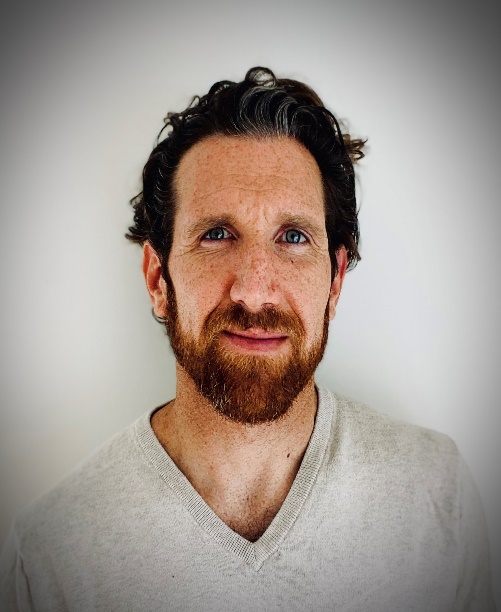 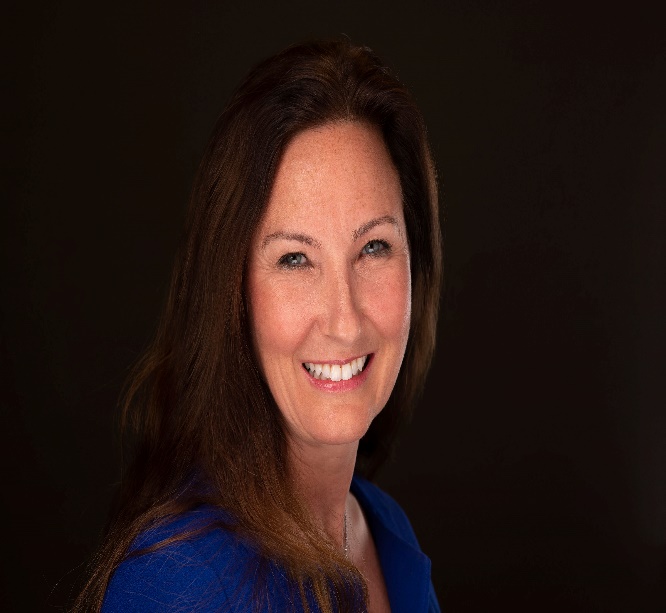 Robert Ellsworth
Corporate Sustainability Program Manager
Schnitzer Steel Industries, Inc.
Elise Gautier
Chief Risk and Compliance Officer  Sims Limited
Susan Robinson
Senior Director of Sustainability & Policy
Waste Management
Thank you!!!!
August 25, 2021 | ISRI.ORG
ISRI Presentation
8
Why Every ISRI Member Should Care?
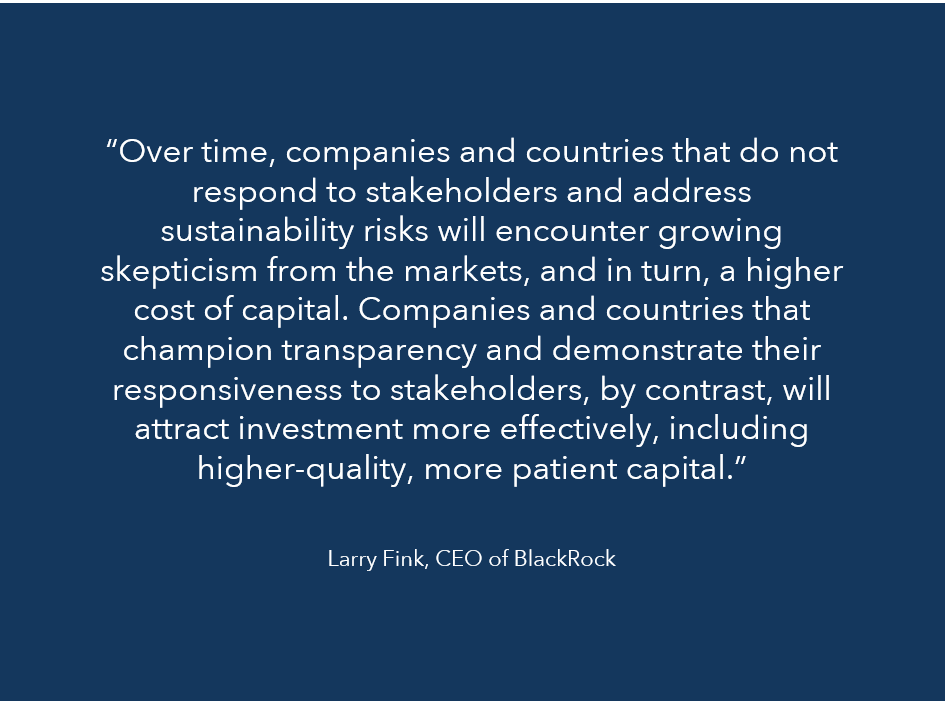 August 25, 2021 | ISRI.ORG
ISRI Presentation
9